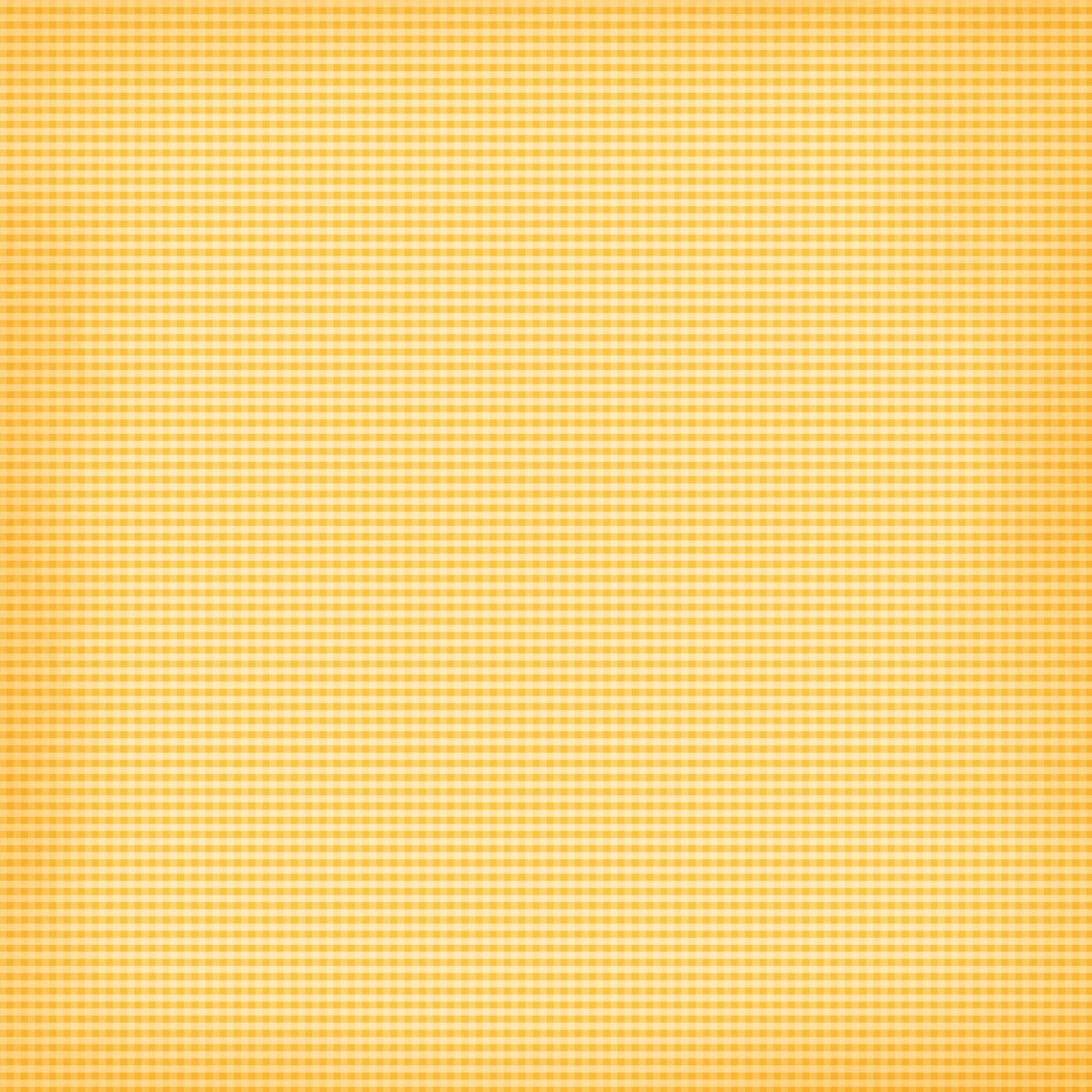 День весенних 
и летних именинников
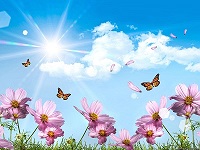 Выполнила учитель
МБОУСОШ №2
ЗАТО Озёрный
Климина Алла Васильевна
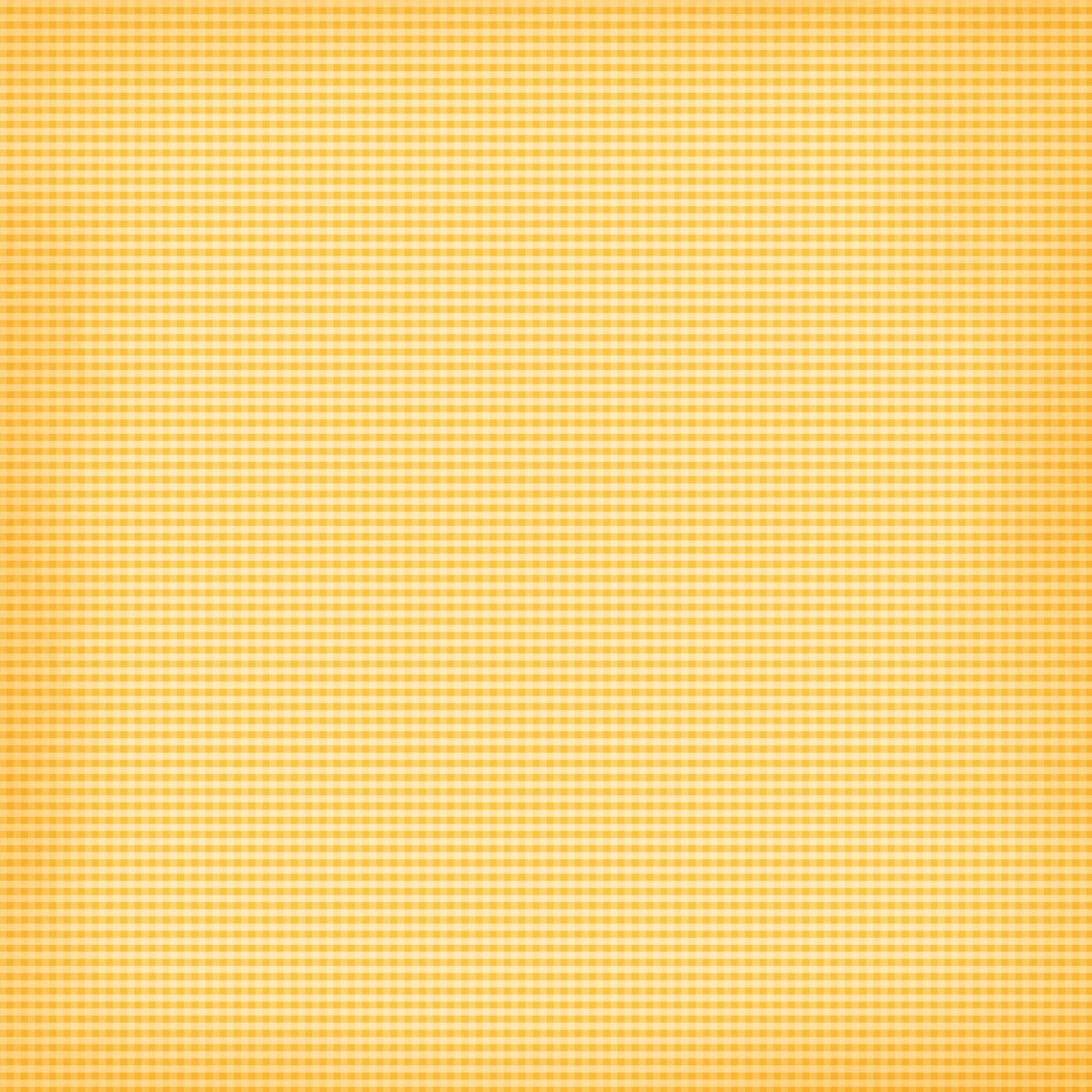 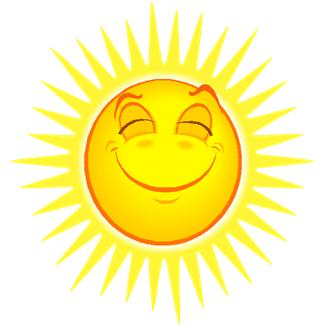 Солнце греет всё теплей,
Начинается капель.
Снег с полей бежит ручьями.
Время то вы угадали?
весна
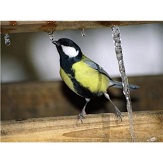 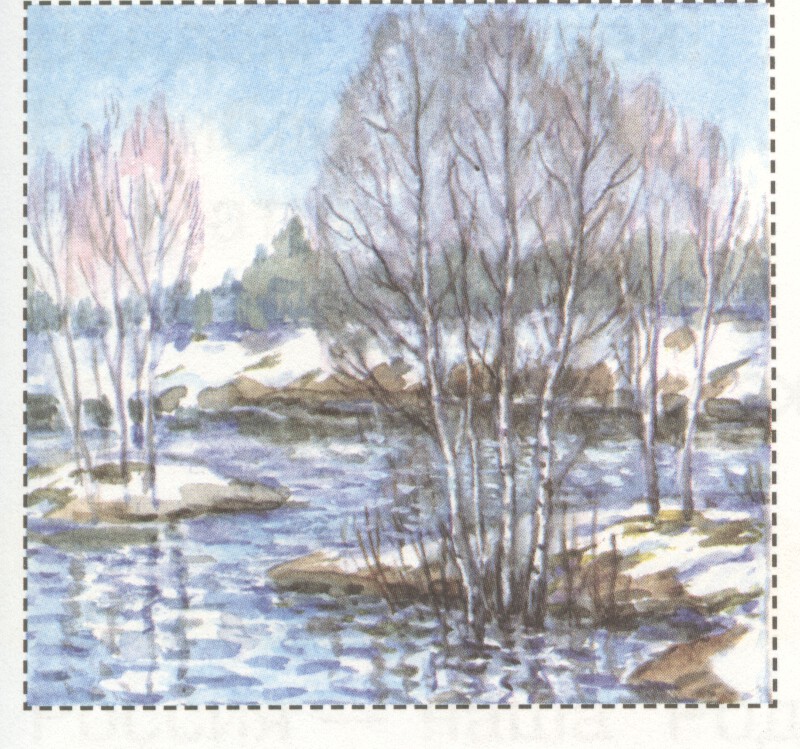 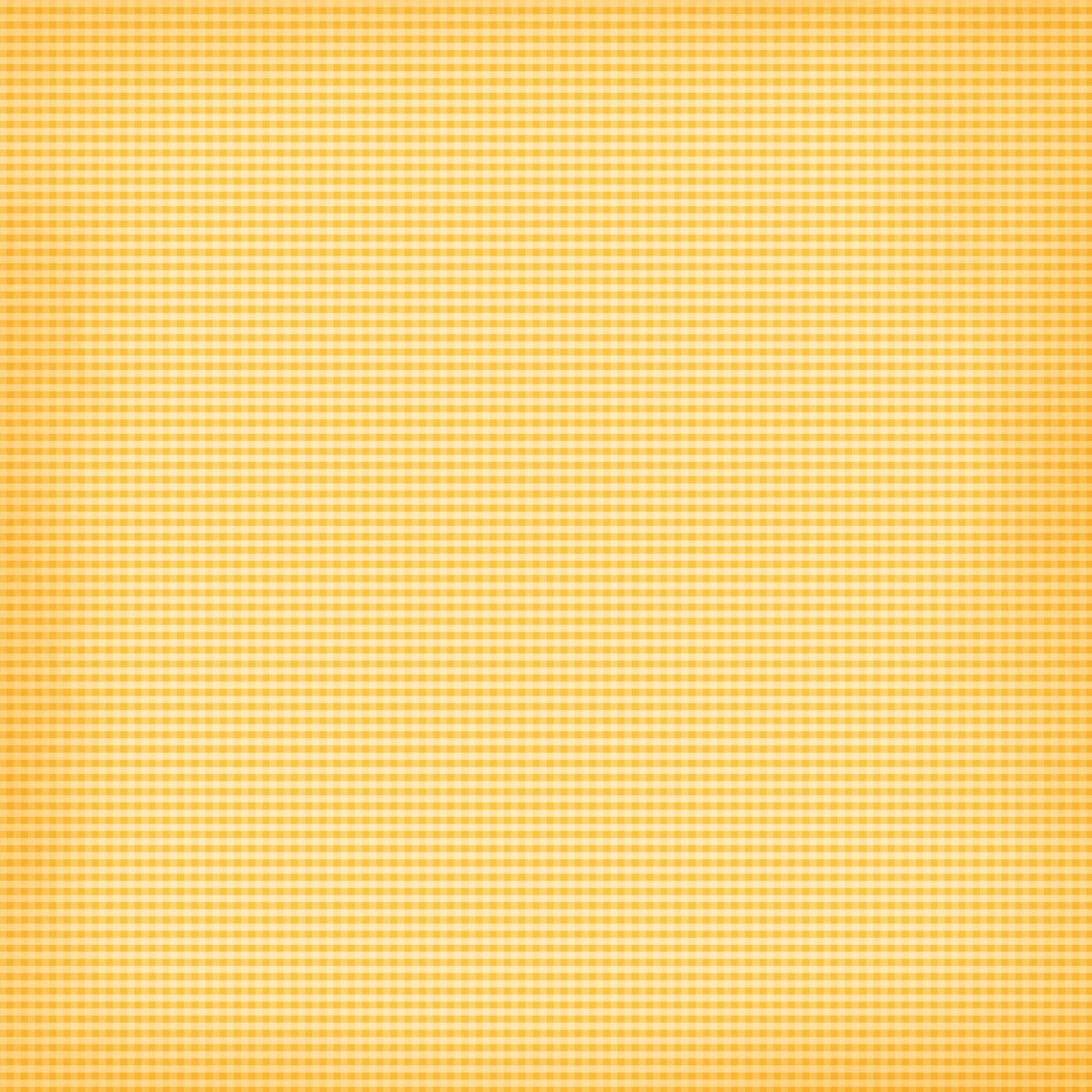 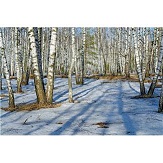 март
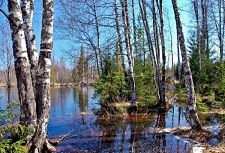 апрель
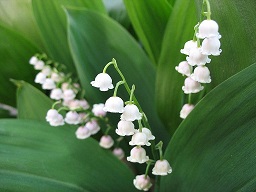 май
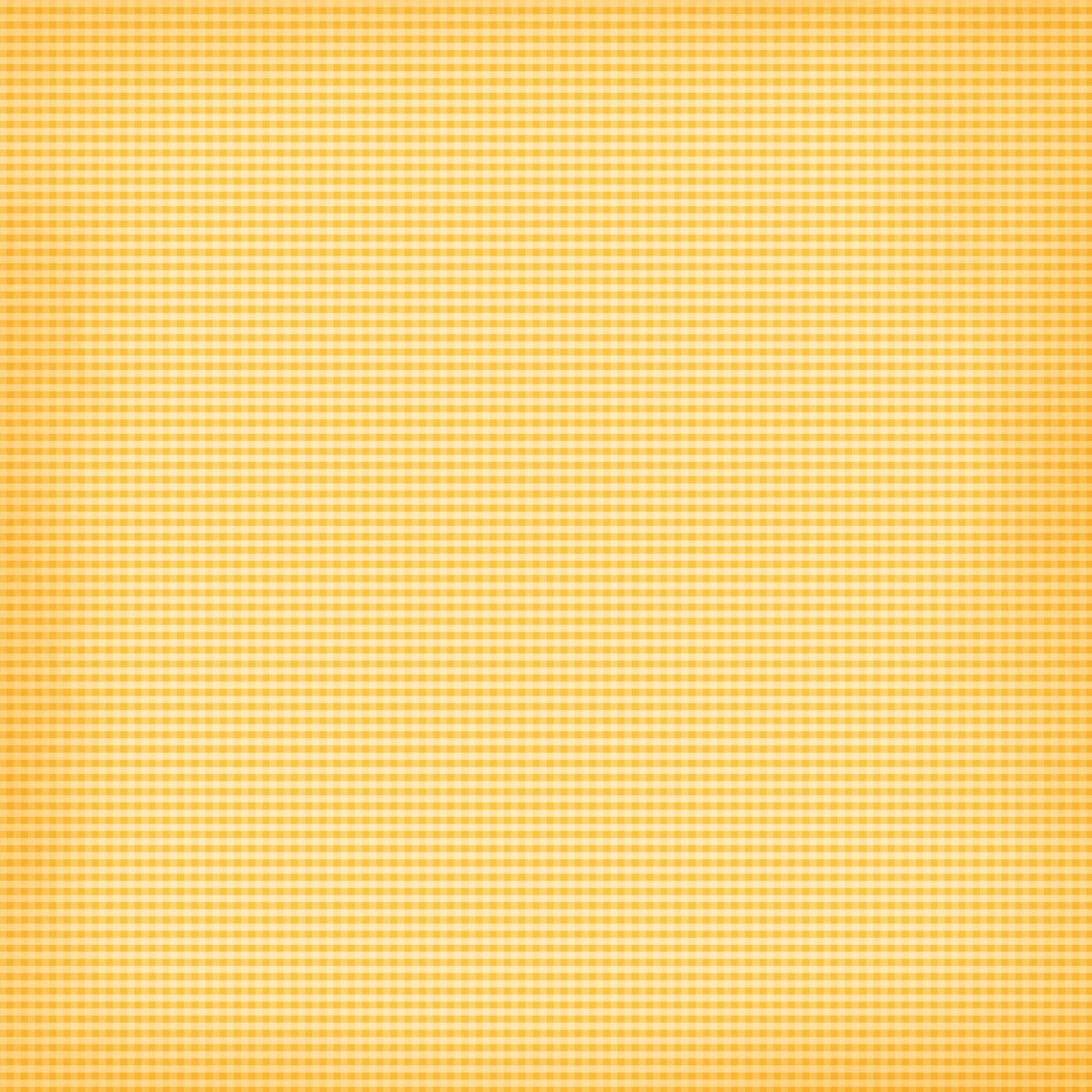 Над лугами зной стоит,
Пчелка над цветком жужжит.
Речка, лес, фруктовый сад
Нас к себе тогда манят.
Скажут все, что это
Наступило…
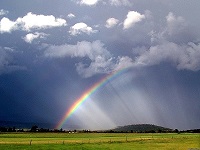 лето
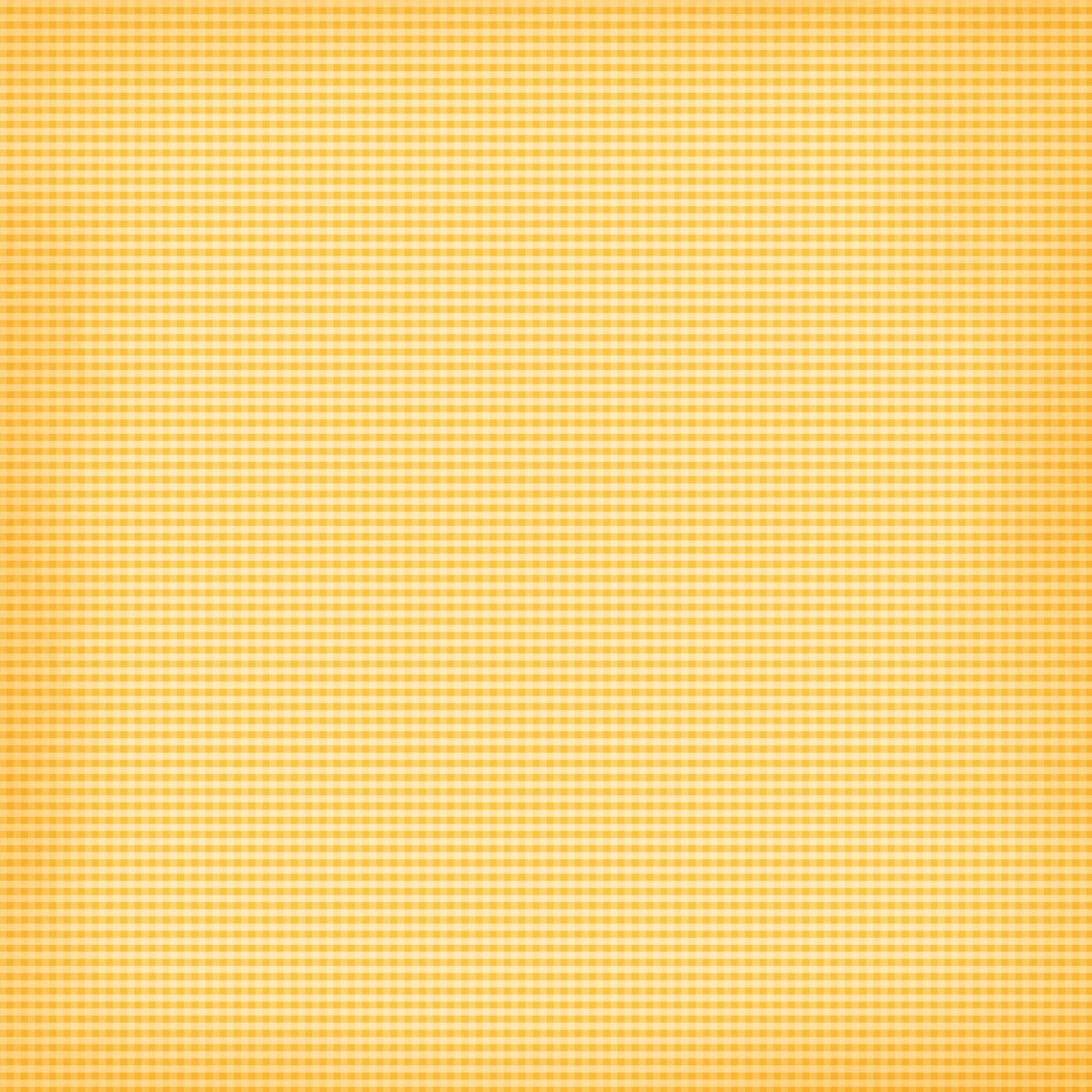 Пух тополиный лето начинает,
В садах бушует зелень…Тишь, покой.
На грядках земляника созревает.
Узнали ли месяц? Назови какой!
(июнь)
Жаркий, знойный, душный день,
Все непременно ищут тень.
Началась косьба хлебов.
Время ягод и грибов.
Дни его-вершина лета.
Что, скажи за месяц это?
(июль)
Листья клена вдруг желтеют,
В страны юга улетели
Белокрылые стрижи.
Что за месяц, подскажи!
(август)
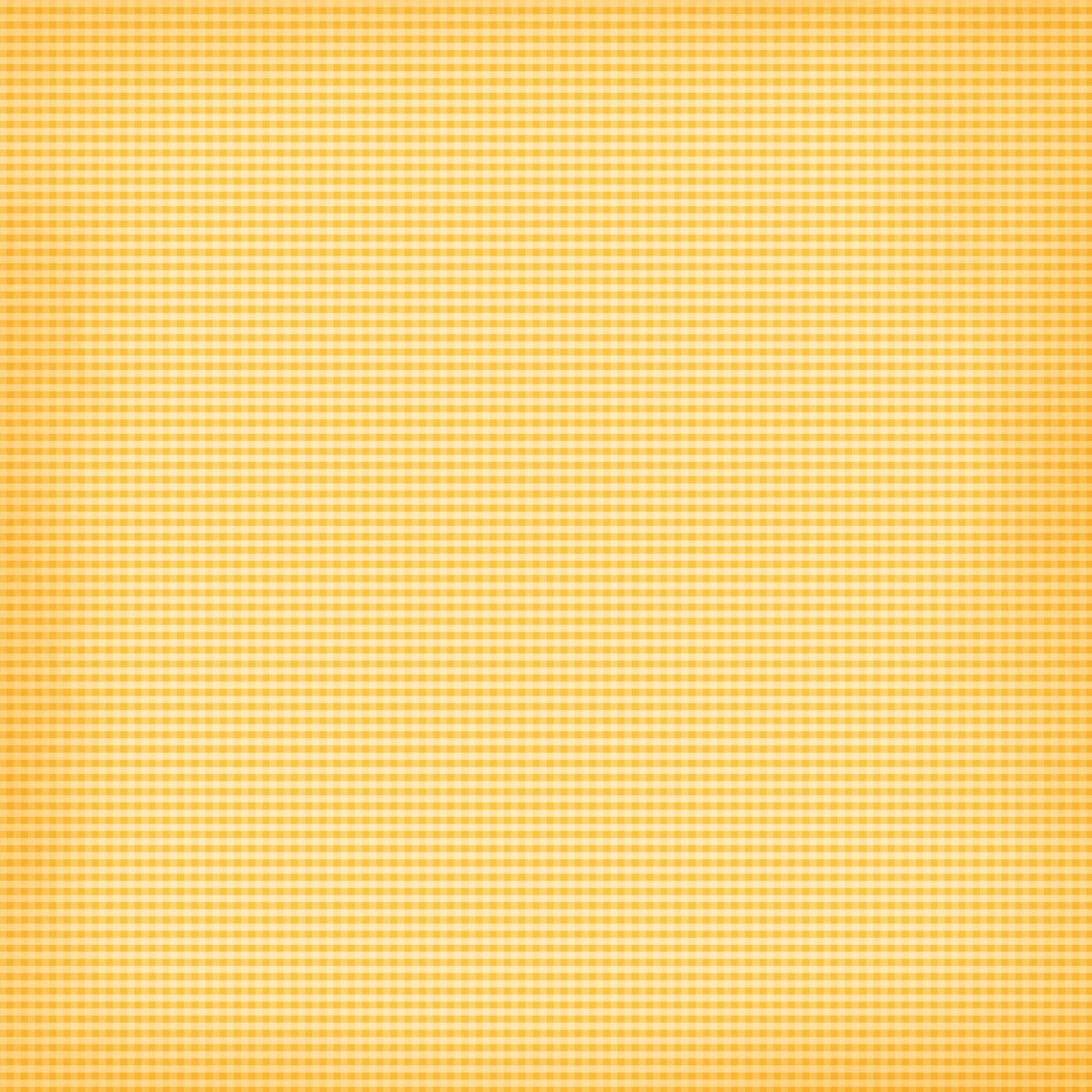 Загадочная полянка
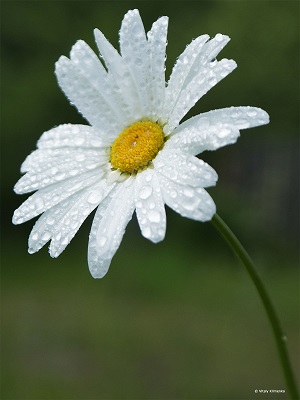 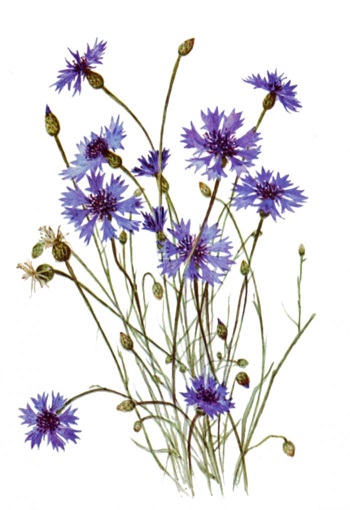 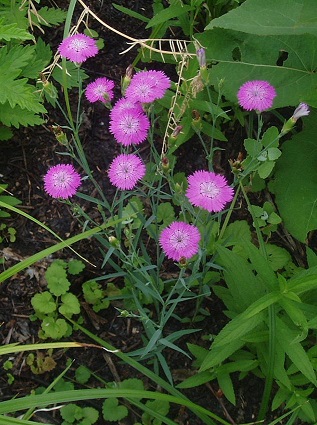 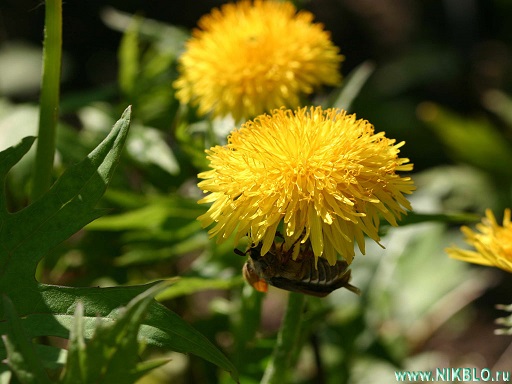 ромашка
одуванчик
гвоздика
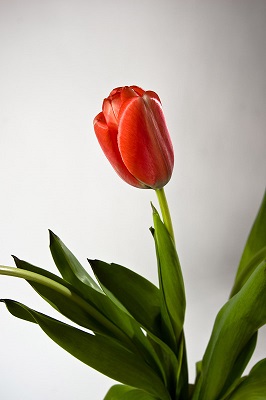 василёк
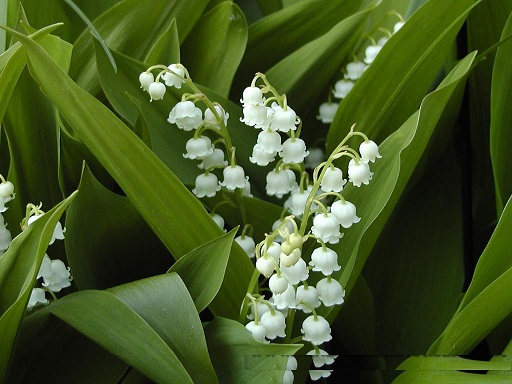 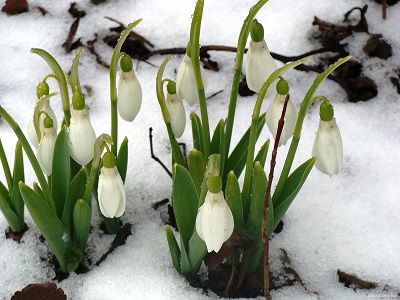 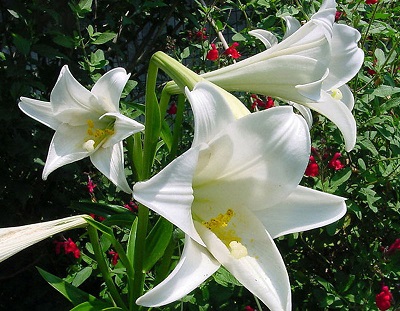 ландыш
тюльпан
подснежник
лилия
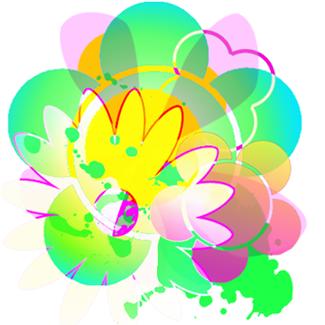 Игра «Цветочная»
Цветы мы положим в круг,
Быстро бегаем вокруг,
Только музыка смолкает.
Каждый цветок свой собирает.
Кому цветка не хватает,
Тот из игры выбывает.
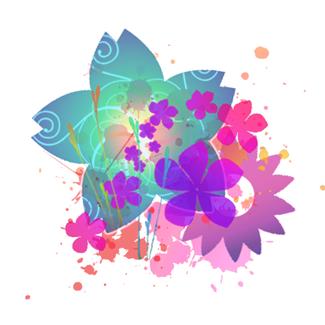 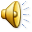 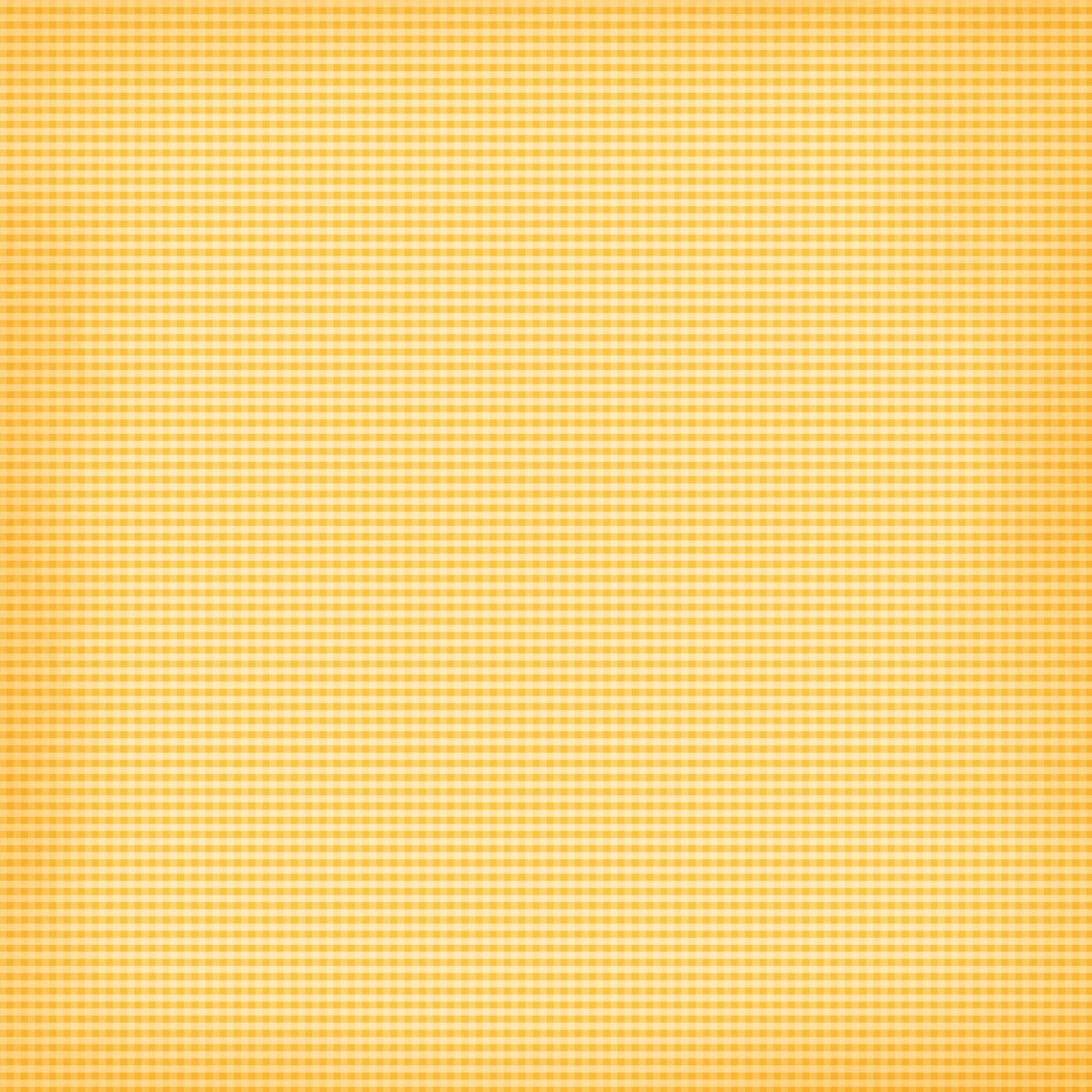 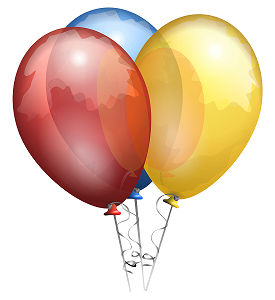 Игра «Олимпийская»
Пока будет музыка звучать,
Шары надо быстро за ленту кидать.
Как только мелодия сыграна вся,
Шары больше трогать нельзя!
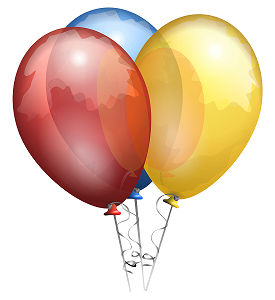 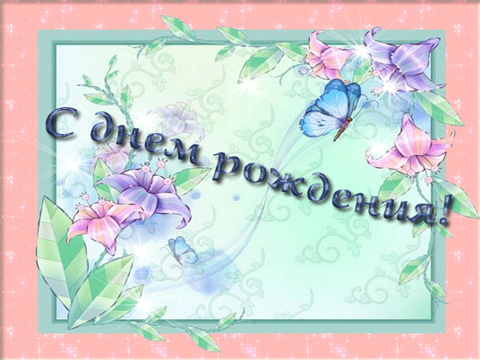